Педагогика
 понимания
ЭПИГРАФ
Для человека, который не знает к какой гавани он направляется, ни один ветер не будет попутным
Если человек понимает «ЗАЧЕМ?», он вынесет почти любое «КАК?» (Сенека)
ЗАЧЕМ 
я, Преподаватель,                          в училище?
Образование
Процесс воспитания и обучения человека в интересах общества, государства, сопровождающийся констатацией достижений гражданином установленных государством образовательных уровней передачи и усвоения знаний

Закон РФ «Об образовании»
Цель педагогической деятельности (в логике Закона)
Подготовить выпускника, владеющего необходимым уровнем общих и профессиональных компетенций;
Каков результат?
Соотношение освоенных знаний, умений со стандартом
Количественное измерение
Образовательная парадигма
«Наполнительная», знаниевая, 
    цивилизационная
Традиционное представление о педагогической  деятельности
Педагог оказывает непосредственное воздействие на учащихся, ориентирует их на определенные нормы и правила, устанавливает границы допустимого поведения. 
Он определяет темы, методы, средства преподавания, упорядочивает знания учащихся, контролирует и оценивает их успехи и неудачи.
Характер взаимодействия?
Согласны ли Вы с представлением о педагоге, который «воздействует, ориентирует, устанавливает, определяет, упорядочивает, контролирует, оценивает»?
Насколько безобидна такая позиция? К каким педагогическим результатам можно прийти?
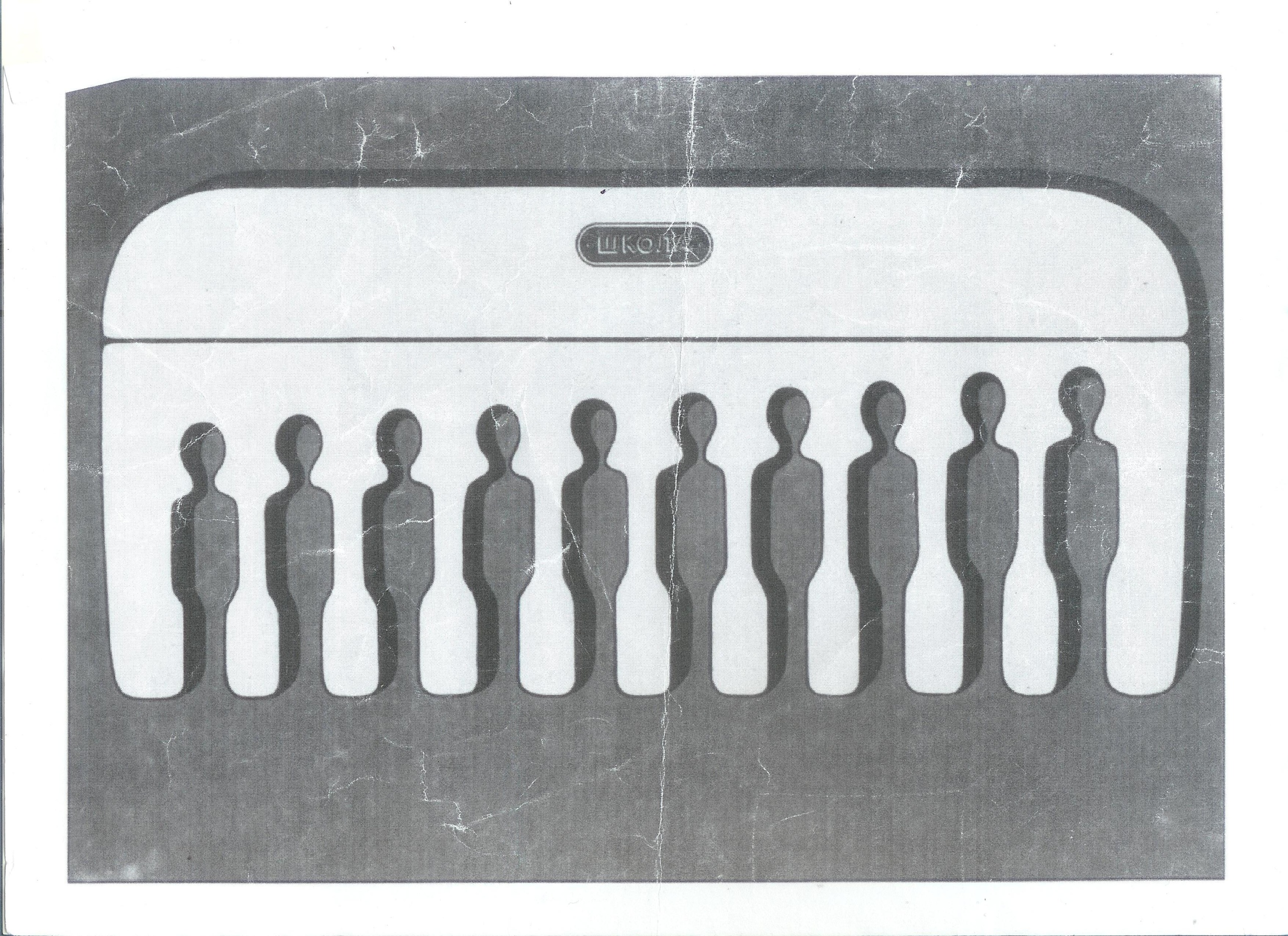 …чем больше стандартизирована машина или устройство, тем она лучше, но чем больше стандартизирована личность, тем ниже она в нравственном отношенииВ. Франкл
Чему я учу? Распределите цели по важности
Основам научных знаний
Нормам поведения, необходимым для жизни в обществе
Понимать себя, понимать другого
Применять знания на практике
Отвечать за себя и результаты своего обучения
Ставить цели, планировать свою учебную деятельность
Творчеству, самовыражению
Общению, взаимодействию
Формирую предметные и надпредметные умения
Видеть, формулировать проблему, предлагать пути ее решения…
Кого учу? На кого ориентируюсь?
На всех
На одного, (какого?)
На индивидуальность
Того, кто хочет учиться
Группы, (какие?)…
Образование
… это то, что остается у вас, когда вы забыли, чему вас учили 
                                              М. Лауэ  
… не то, чему тебя учили, а то, что ты в этом понял
                                              А. Брудный
… смысл образования – в образовании смыслов
                                              Ю. Сенько
Образование
Процесс становления человека в культуре и культуры в самом человеке
(В.С. Библер)
Цель педагогической деятельности
Создать условия самоопределения, развития  и самореализации всех участников педагогического процесса
Каков результат?
Соотношение изменений (новообразований) относительно самого человека
Качественная характеристика
Образовательная парадигма
Гуманитарная, культуротворческая
Ценности
Кристаллизованные в типических ситуациях смыслы
                                      В. Франкл
Мои ценности
Хорошая жизнь для меня – это…
Ценностные качества
Педагог
Ученик
Характер взаимодействия
Наполнительная парадигма:
Передача знаний по образцу, алгоритму
Взаимодействие с содержанием образования
Гуманитарная парадигма:
Проблемное обучения
Взаимодействие с Другим по поводу предмета
Опасность модернизации
Поставить предмет над человеком! 
(Е.Н. Ильин – российский педагог-словесник)
Как я учу?
Сообщаю информацию, передаю сумму знаний
Демонстрирую примеры, образцы выполнения заданий
Передаю алгоритмы
Задаю неразрешимые вопросы
Предлагаю сыграть роль…
Я не знаю больше, чем вы…                   З. Александрийский
Педагогические позиции во взаимодействии
Транслятор 
   (в наполнительной парадигме)

 Фасилитатор – «помощник» 
     (в гуманитарной парадигме)

Посредник между миром культуры и человеком 
   (в смысловой педагогике)
                                                 В.Е. Клочко
Педагогическое взаимодействие
Нужда в обращении друг к другу творит общее для всех «смыслочувственное пространство» (Ф.Т. Михайлов)
Педагогика понимания
ЧЕЛОВЕКОведение (ВЕДАТЬ)
ЧЕЛОВЕКОвидение (УМЕТЬ ВИДЕТЬ)
ЧЕЛОВЕКОведение (ВЕСТИ ЗА СОБОЙ, ИДТИ С НИМ)
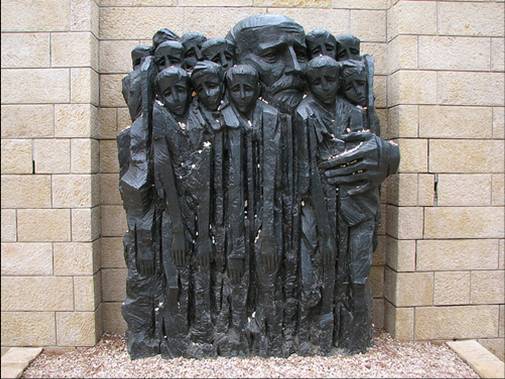 Дети учатся у жизни (Я. Корчак).
Если: 
ребенка постоянно критикуют, он учится ненавидеть
ребенок растет во вражде, он учится быть агрессивным
ребенка высмеивают, он становится замкнутым
ребенок растет в упреках, он учится жить с чувством вины
ребенок растет в терпимости, он учится понимать других
ребенка хвалят, он учится быть благородным
ребенок растет в честности, он учится быть справедливым
ребенок растет в безопасности, он учится верить в людей
ребенка поддерживают, он учится ценить себя
ребенок  живет в понимании и дружелюбии, он учится находить любовь в этом мире
Какой я?
Каковы мои личные качества, значимые для педагога?
Что особенного в моей работе? 
Чем я отличаюсь от других?
Ядро педагогического процесса
Понимающее взаимодействие непосредственных участников педагогического процесса «Педагог-Учащийся», построенное как гуманитарная практика
Взаимодействие как гуманитарная практика
Попытка установления связи между предметным содержанием («чужим») и личностными смыслами участников педагогического процесса
Синквейн – художественная форма обнаружения смыслов
1 строка – тема, 1 слово – имя существительное (что?) 
2 строка – описание темы, 2 слова, имена прилагательные (какой?)
3 строка – описание действия, 3 слова – глаголы (что делает?)
4 строка – фраза из 4 слов, выражение отношения к теме
5 строка – 1 слово, образ, философское обобщение темы
Мои педагогические ценности
Жизнь имеет в точности ту ценность, которой мы хотим ее наделить
Ингмар Бергман(шведский кинорежиссер, родился в 1918 г.)